МБУК «Краеведческий музей Ивановского муниципального округа»
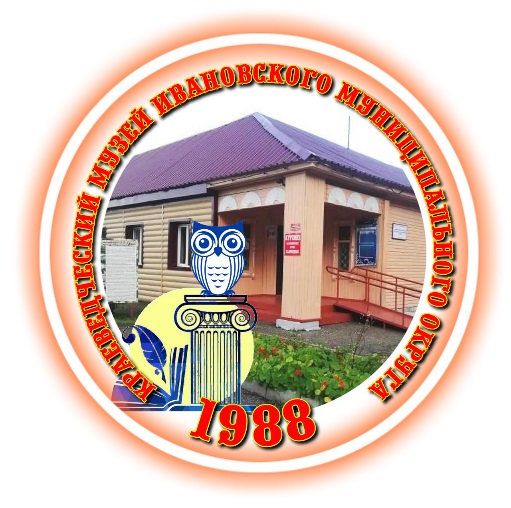 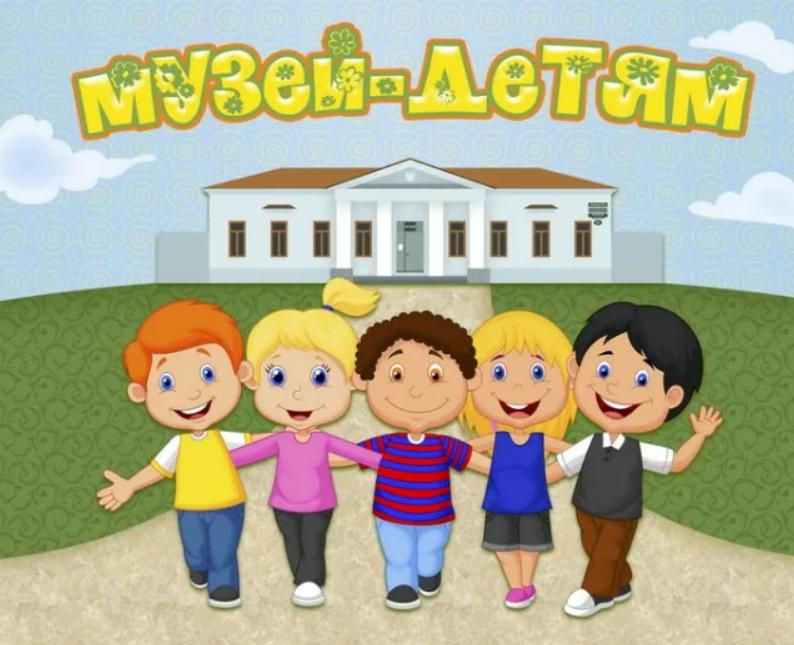 Из опыта реализации программы 
«Музей и дети»
Грабор Анна Александровна,  методист по музейно-образовательной деятельности
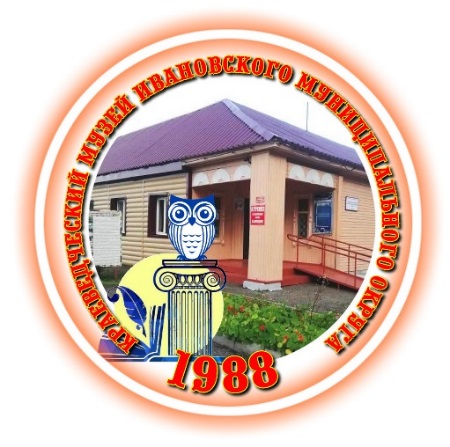 Цель и задачи программы «Музей и дети»
Цель: Обогащение воспитательно-образовательного пространства дошкольника через погружение в музейное пространство
Задачи: 
Разработать и внедрить механизмы погружения дошкольников в историко-культурный контент
 Повысить уровень знаний дошкольников об историко-культурном богатстве округа, региона, страны
Научить ценить культурно-историческое наследие предком через знакомство с музейными экспонатами 
Обеспечить преемственность непрерывного образования детей дошкольного и младшего школьного возраста
Формировать эстетическое восприятие культуры, навыки и умения ориентирования в ней 
Увеличение посещаемости учреждений культуры
2
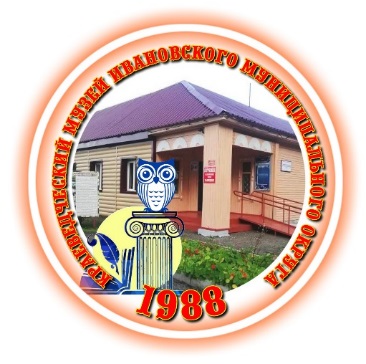 Культурный маршрут дошкольника
МАДОУ «Буратино»
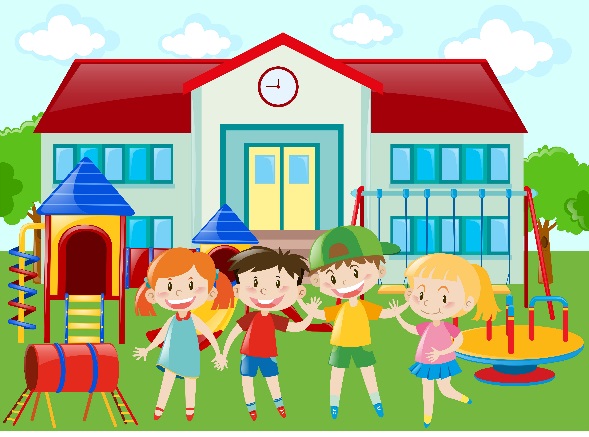 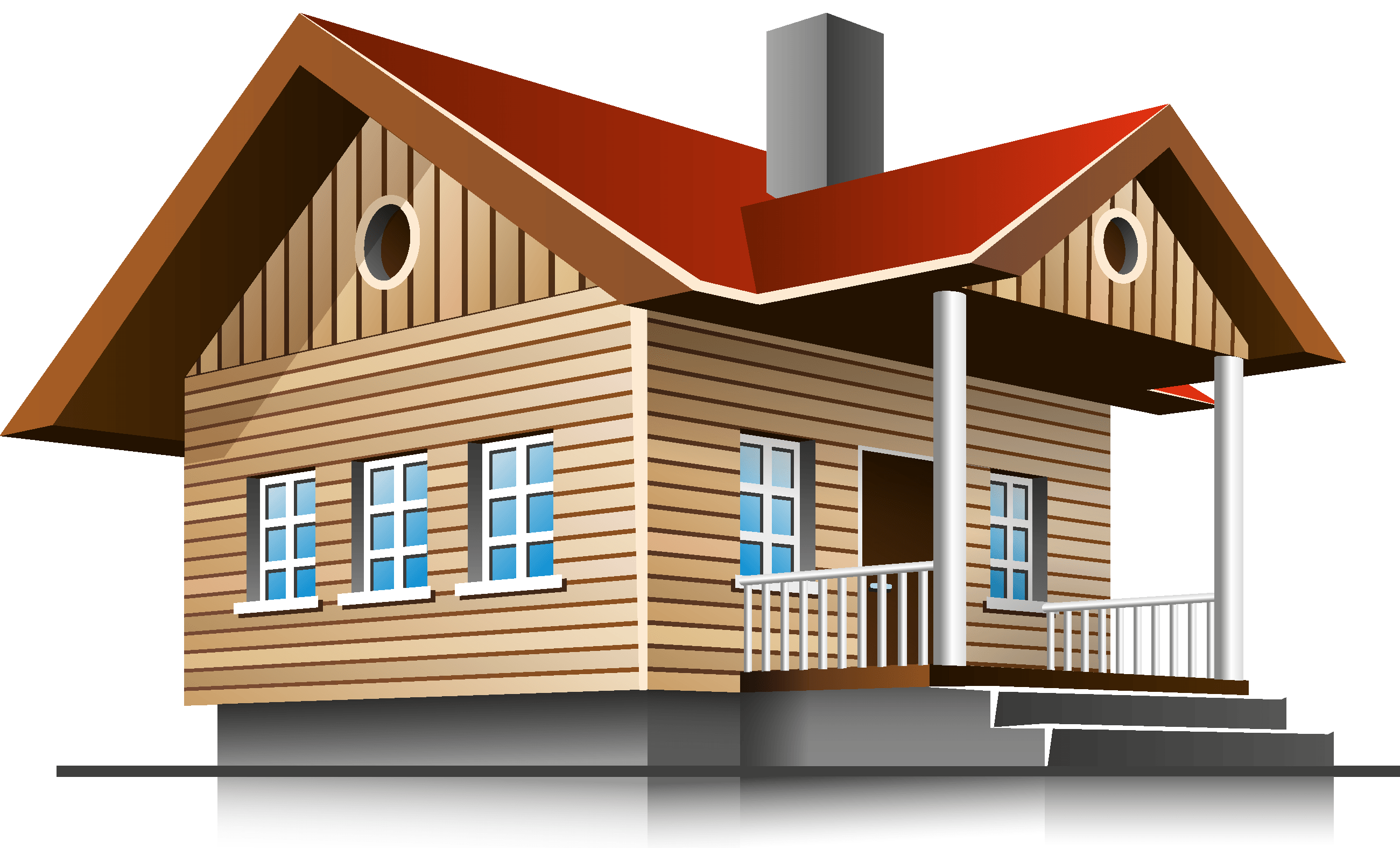 Семья дошкольника
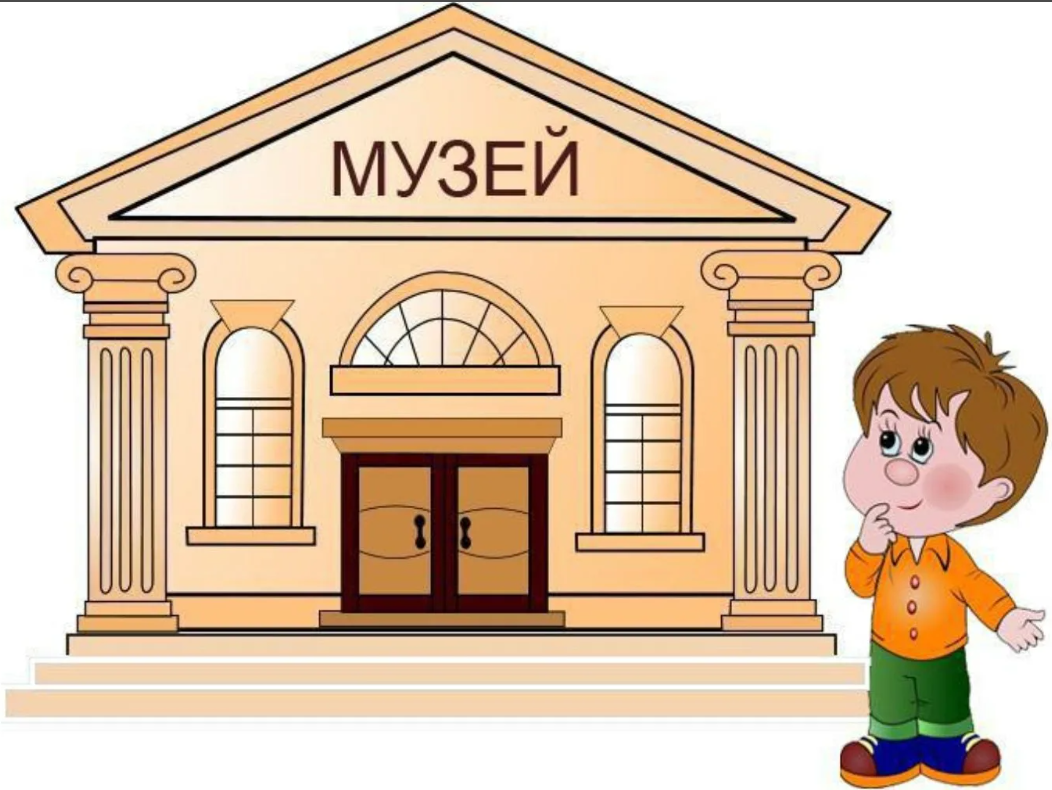 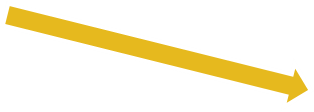 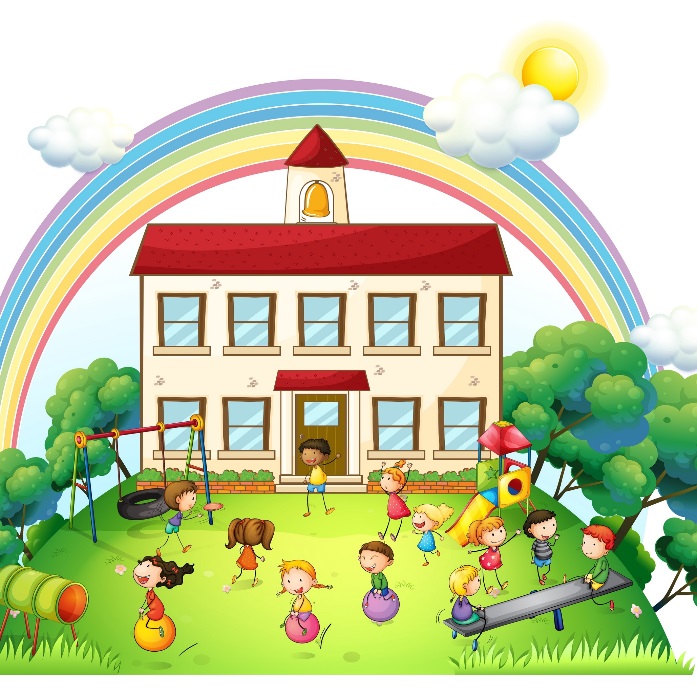 МБУК «Краеведческий музей Ивановского муниципального округа»
МАДОУ «Солнышко»
Этапы проектирования культурно-образовательного  события в рамках программы «Музей и дети»
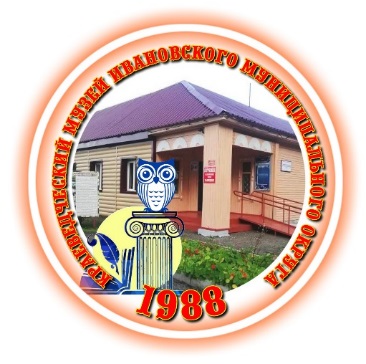 3 этап – подготовка к образовательному событию
1 этап – 
Организационный (согласование, планирование)
2 этап – определение целей и задач программы, форм и содержания мероприятий
4 этап – проведение образовательного события программы «Музей и дети»
4
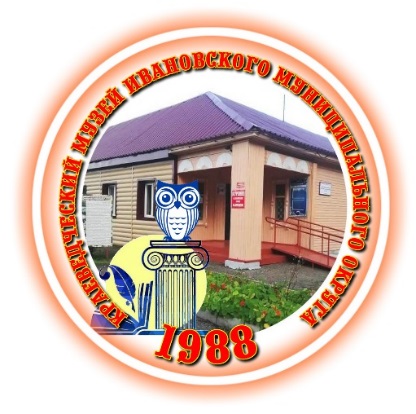 Тематическая направленность   культурно-образовательных событий на 2022 год
5
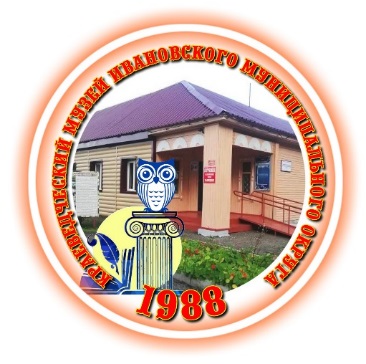 Примеры Афиш мероприятий
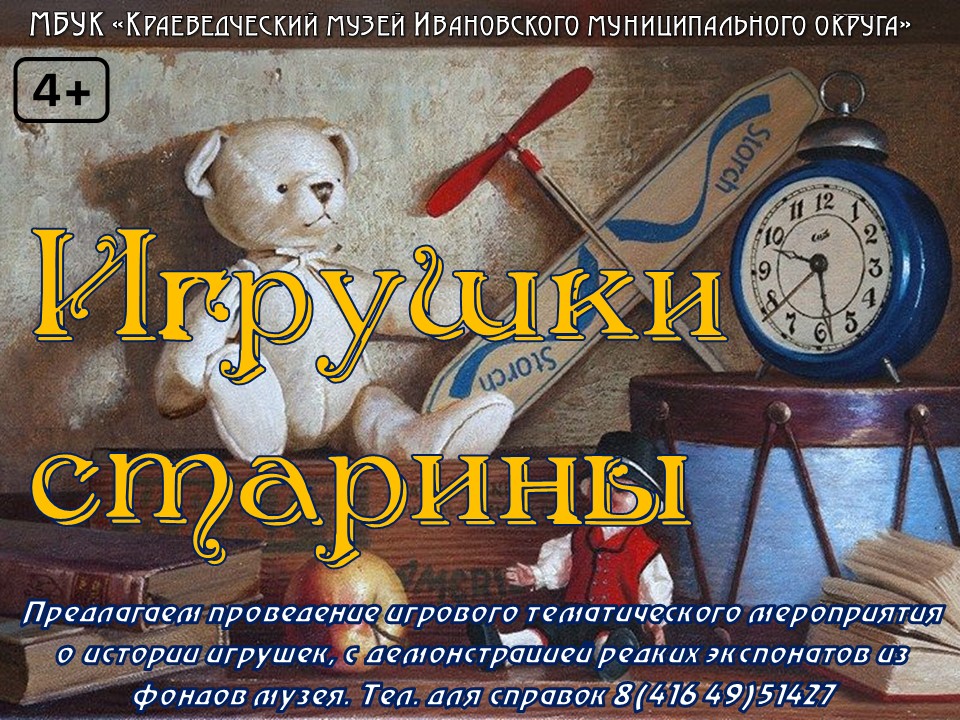 6
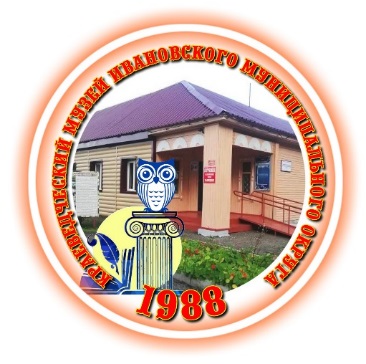 Примеры Афиш мероприятий
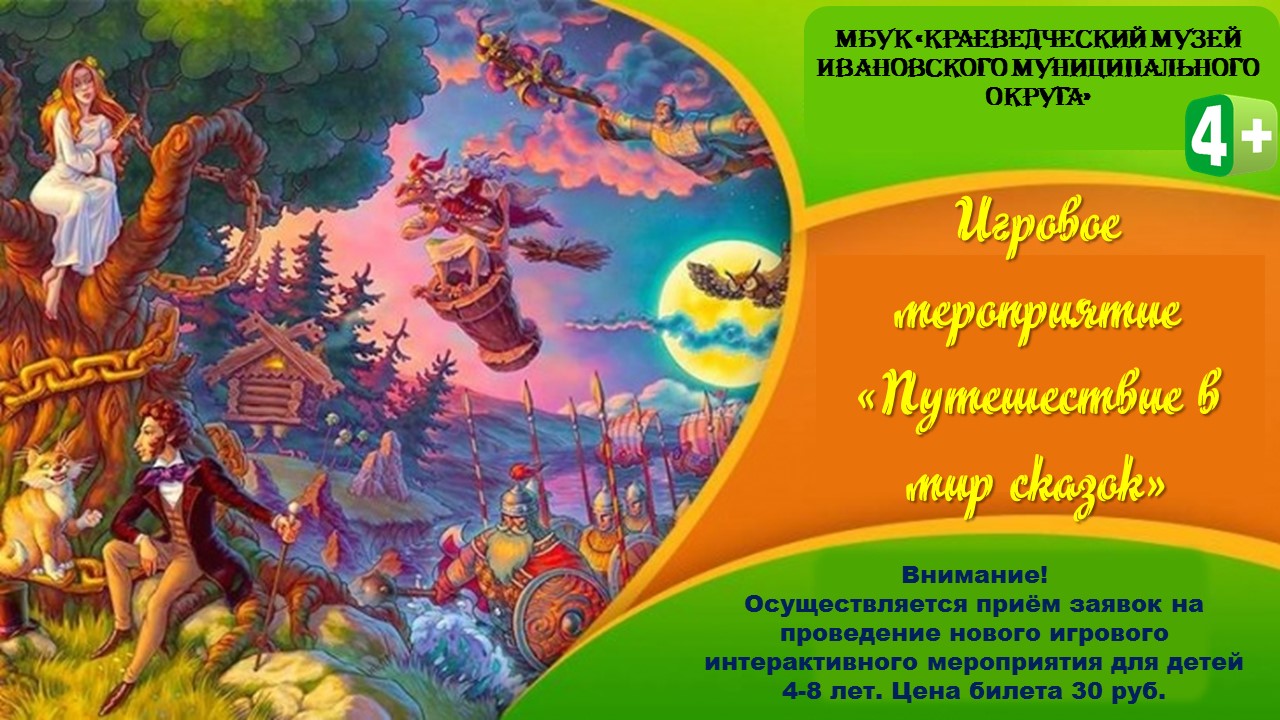 7
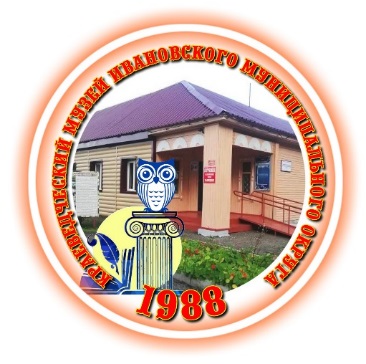 Примеры Афиш мероприятий
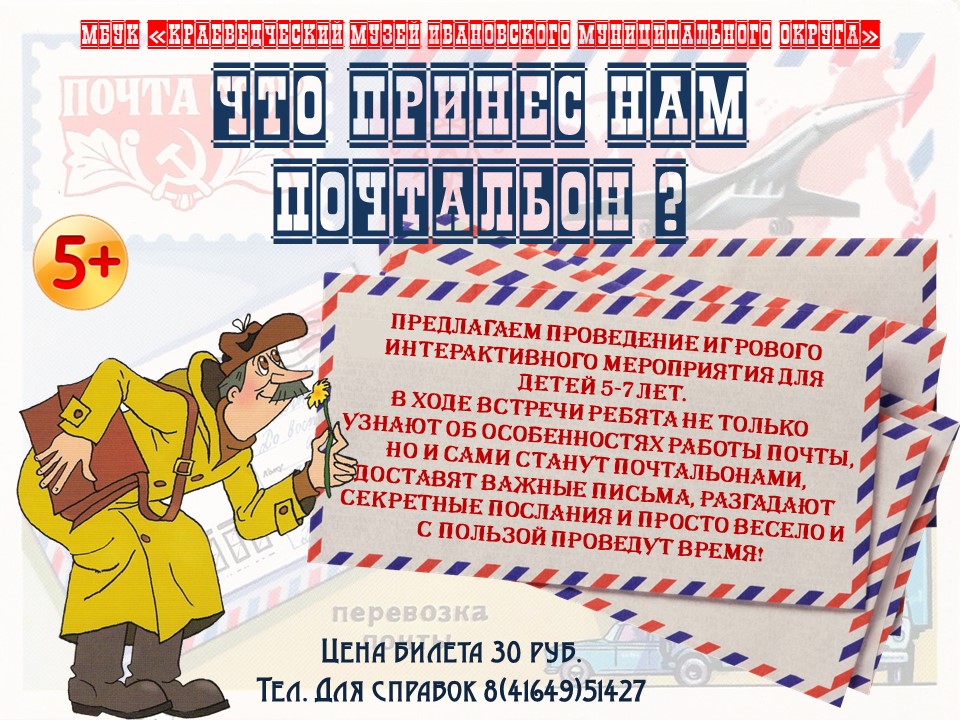 8
Фотогалерея мероприятий
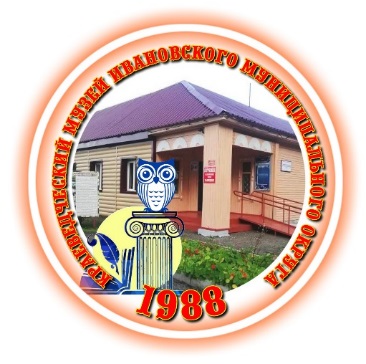 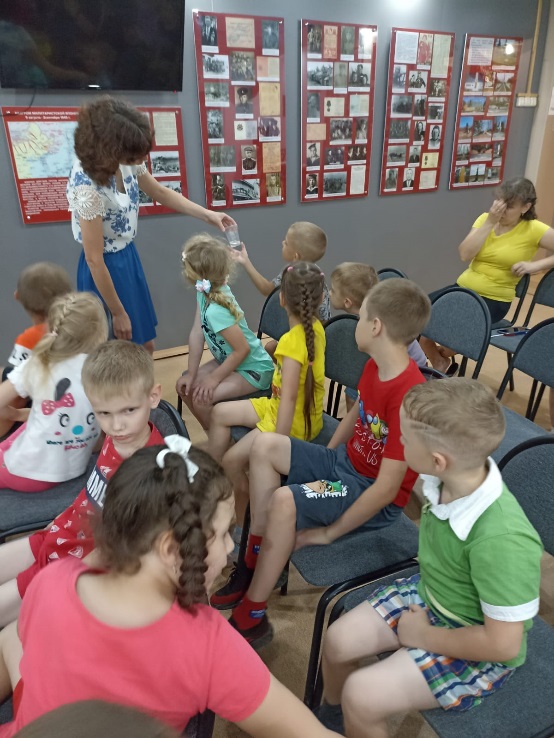 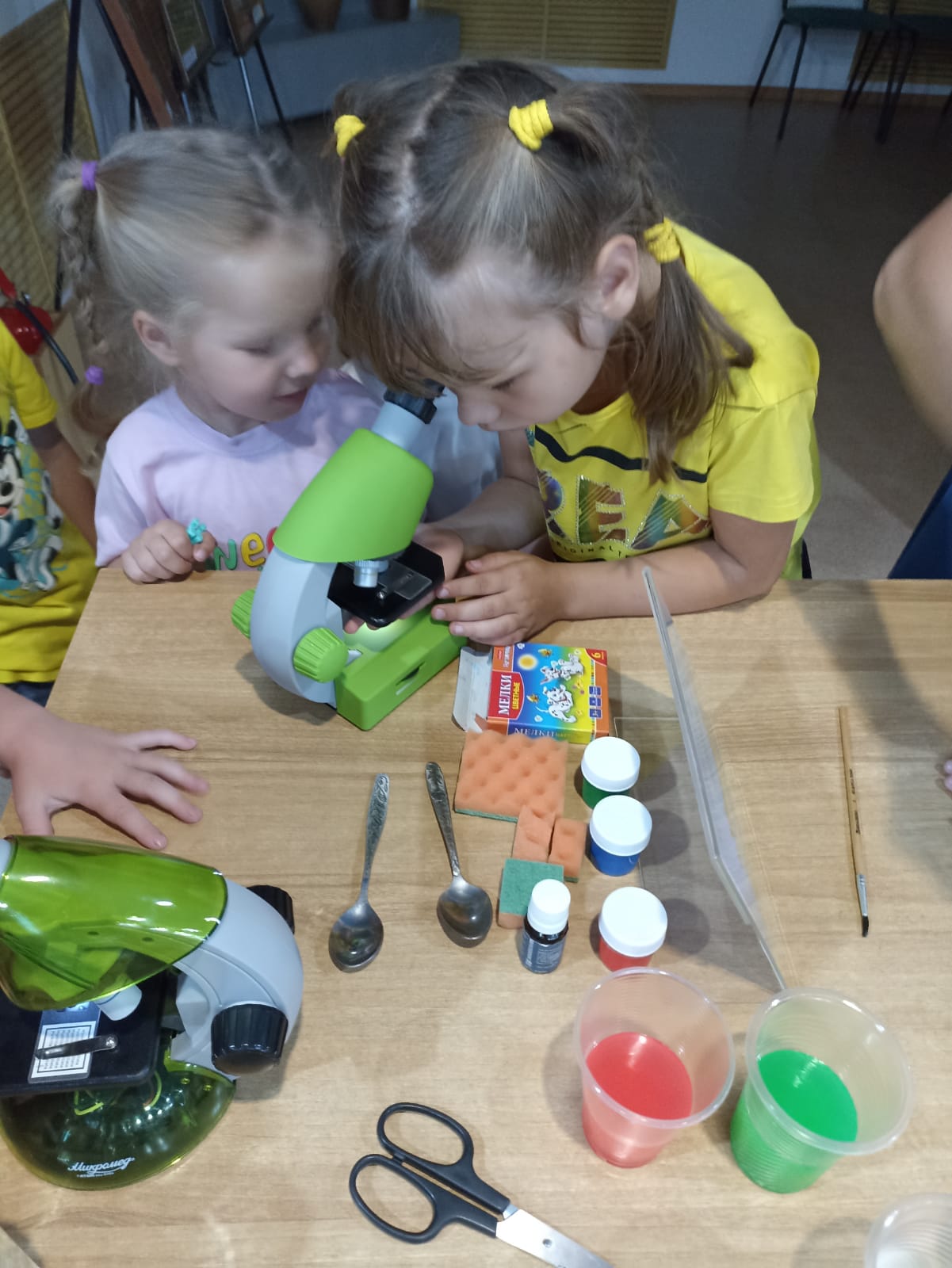 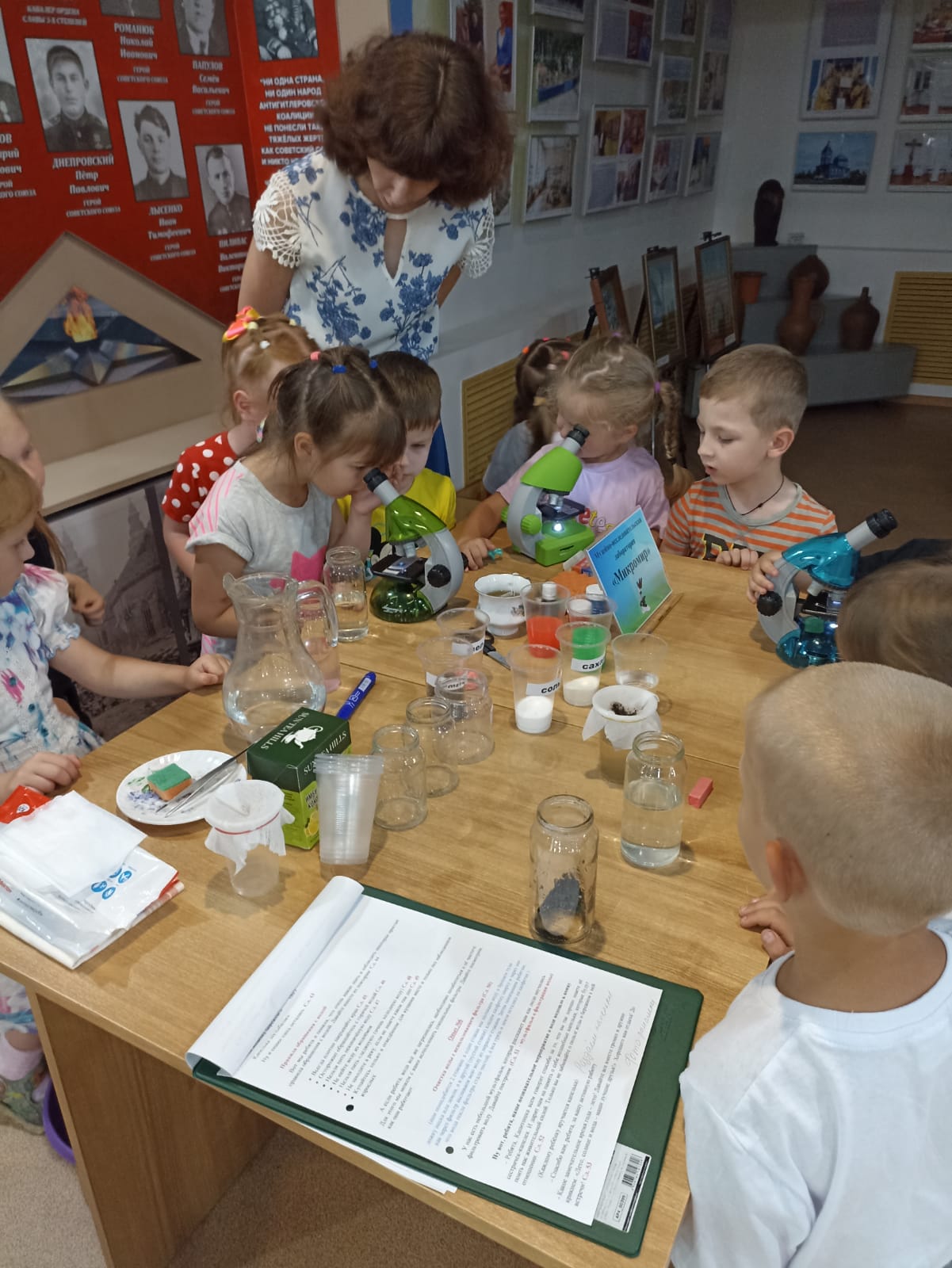 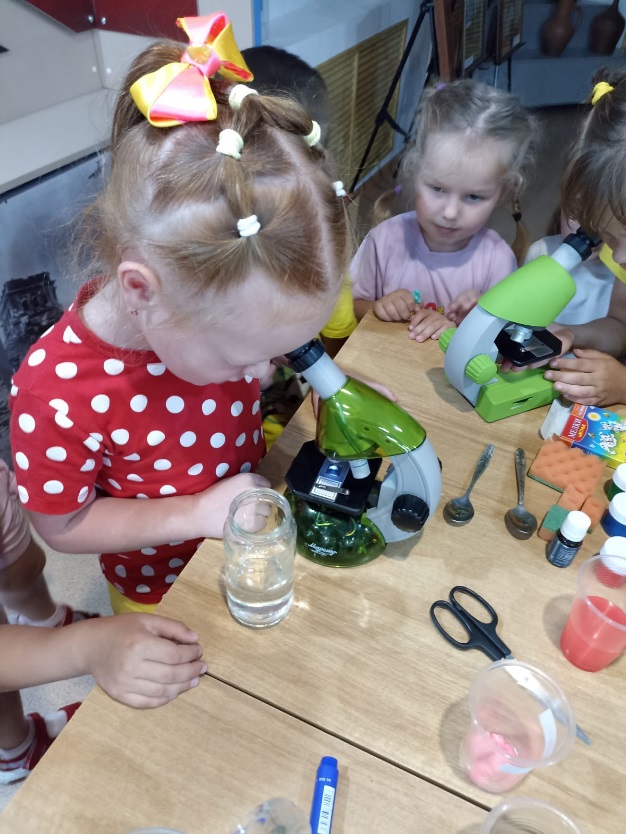 Фотографии музейного мероприятия «Лаборатория профессора Знайкина»
9
Фотогалерея мероприятий
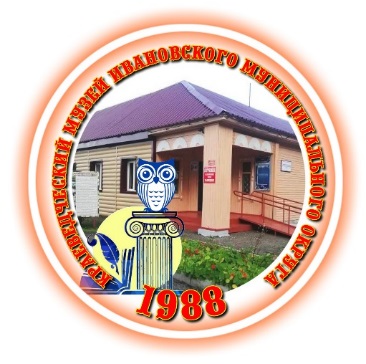 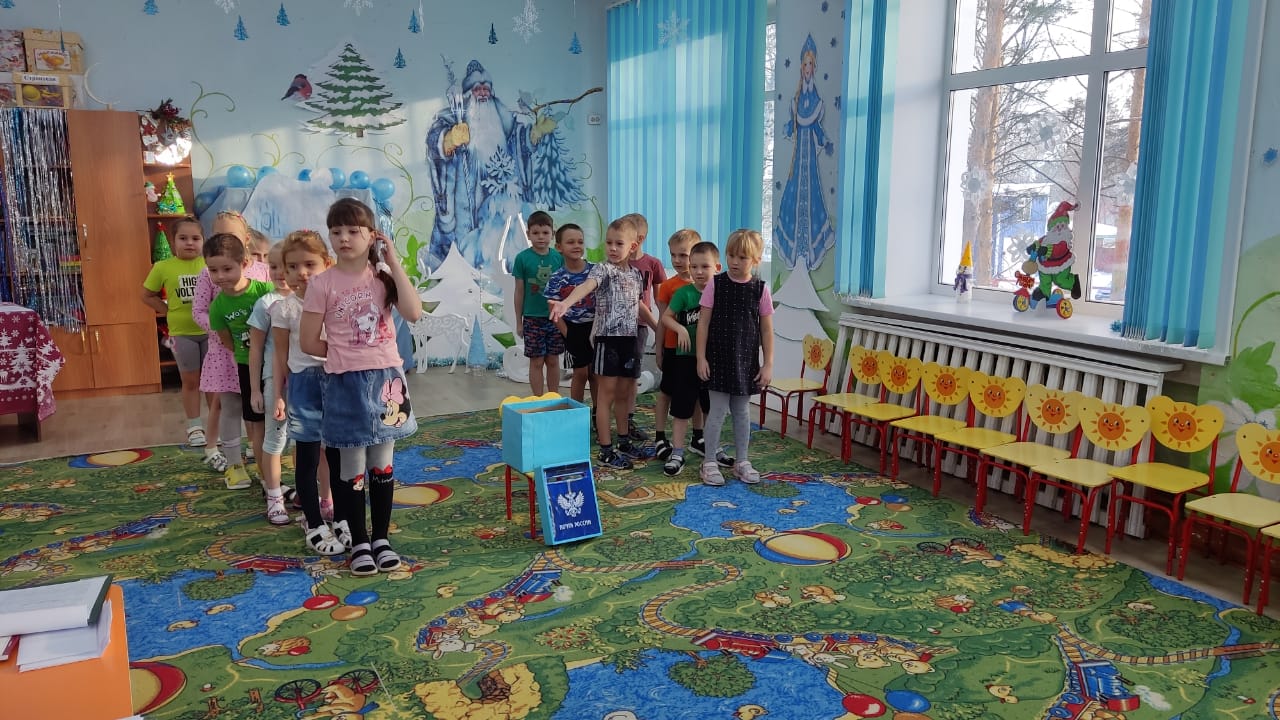 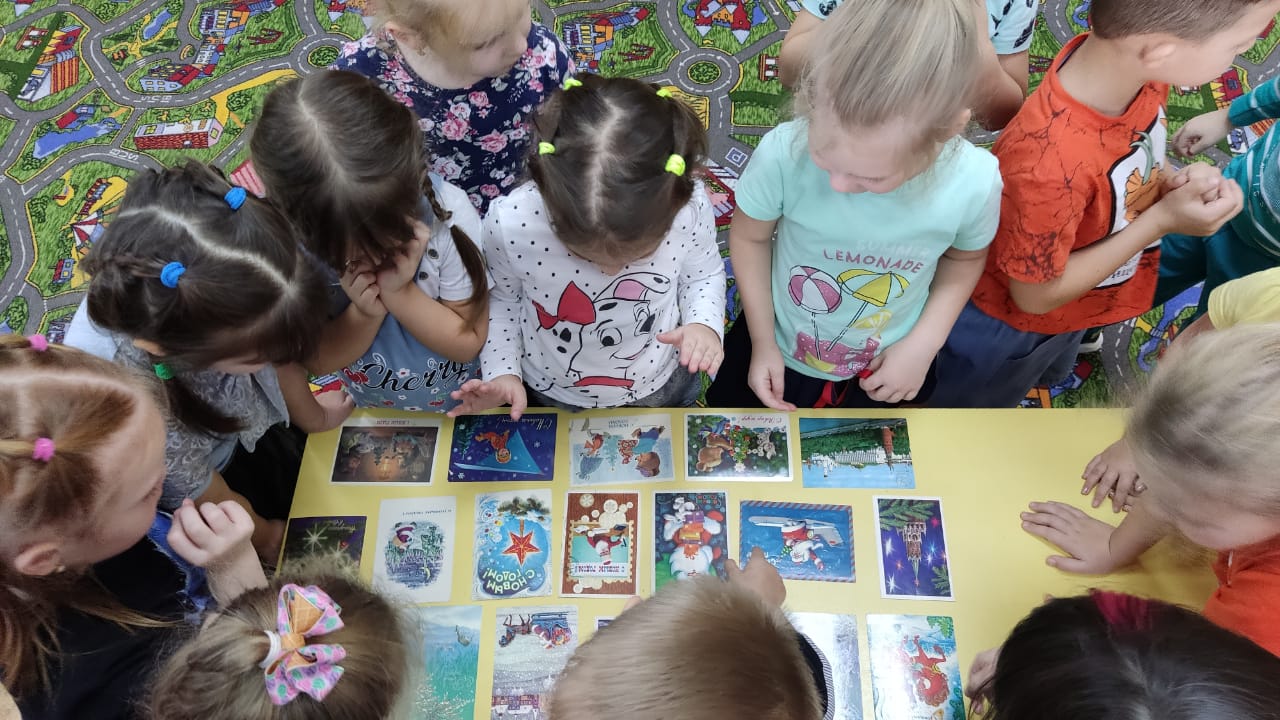 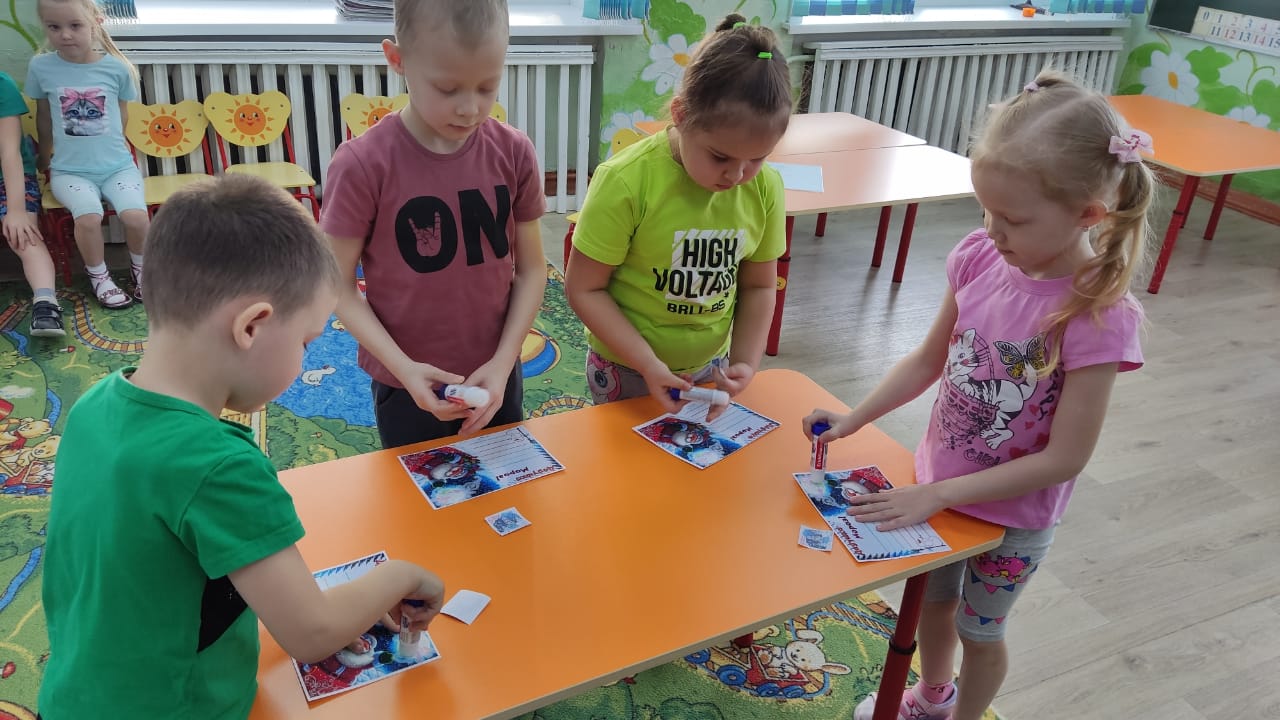 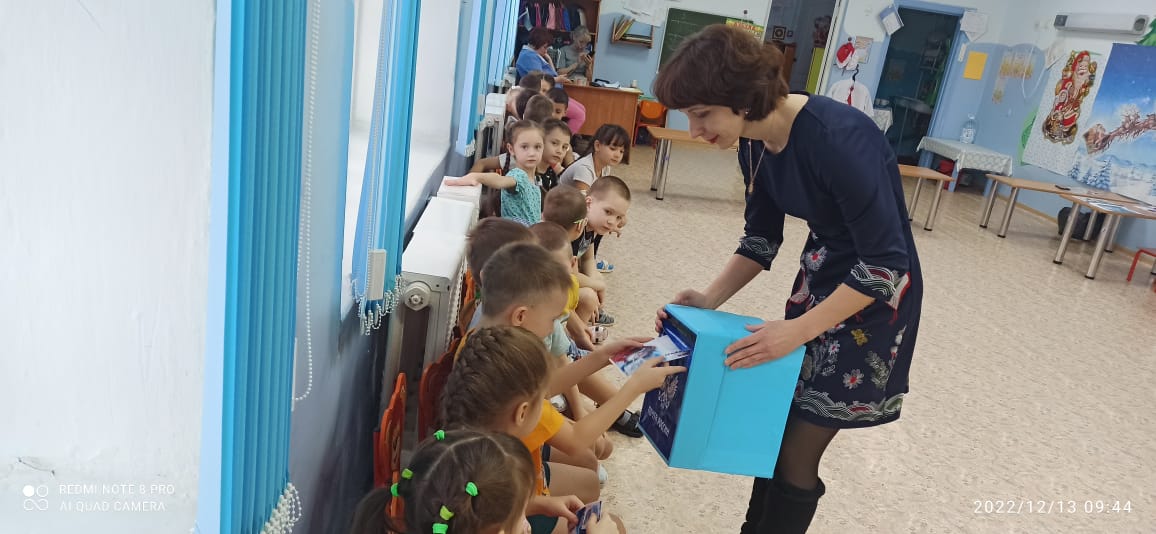 Фотографии музейного мероприятия «Новогоднее послание»
10
Фотогалерея мероприятий
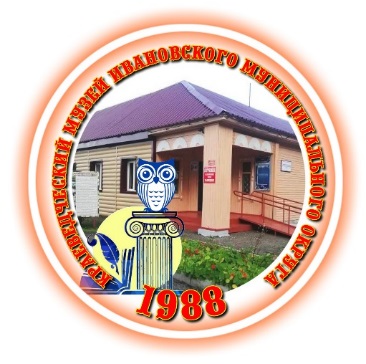 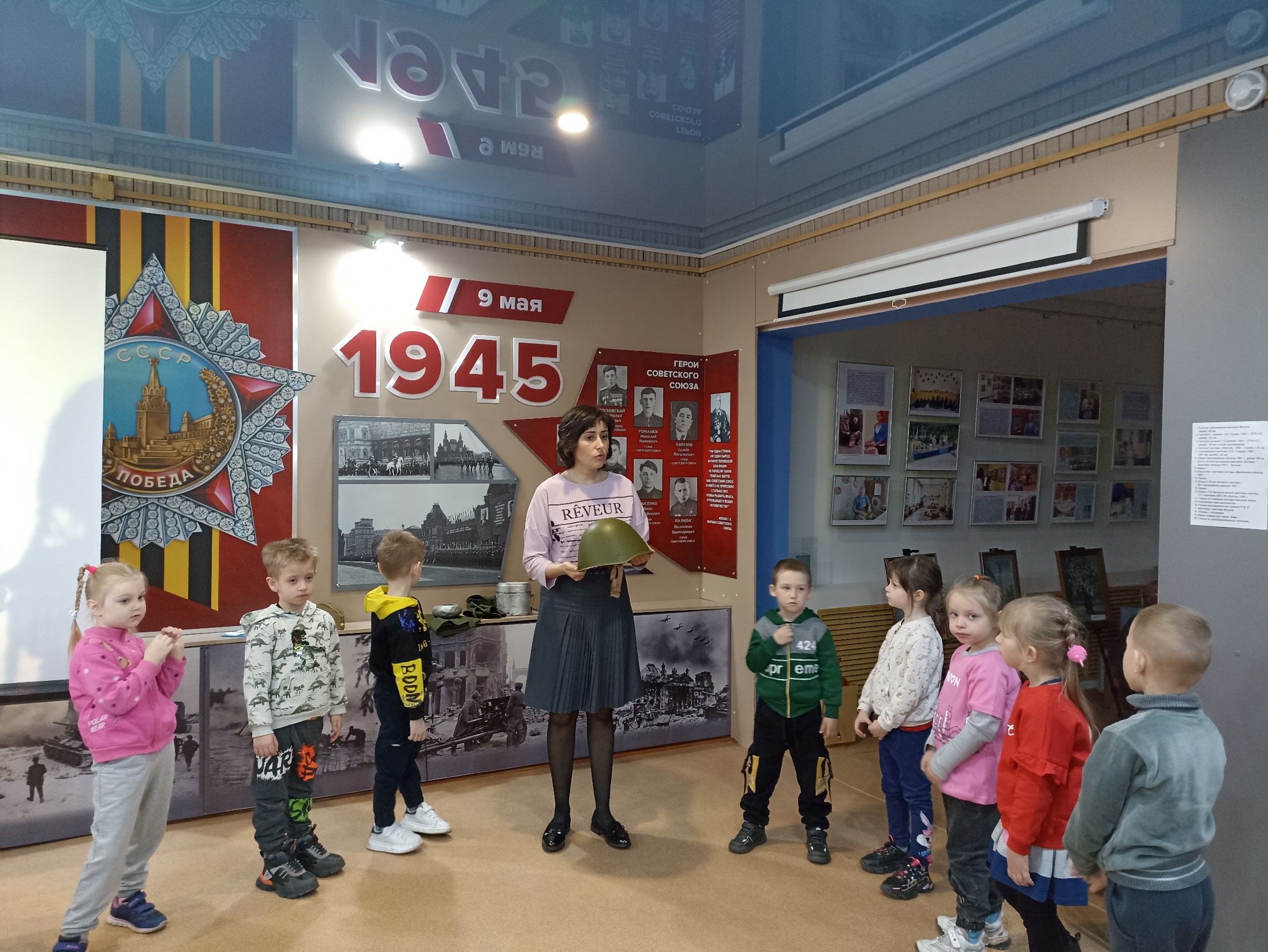 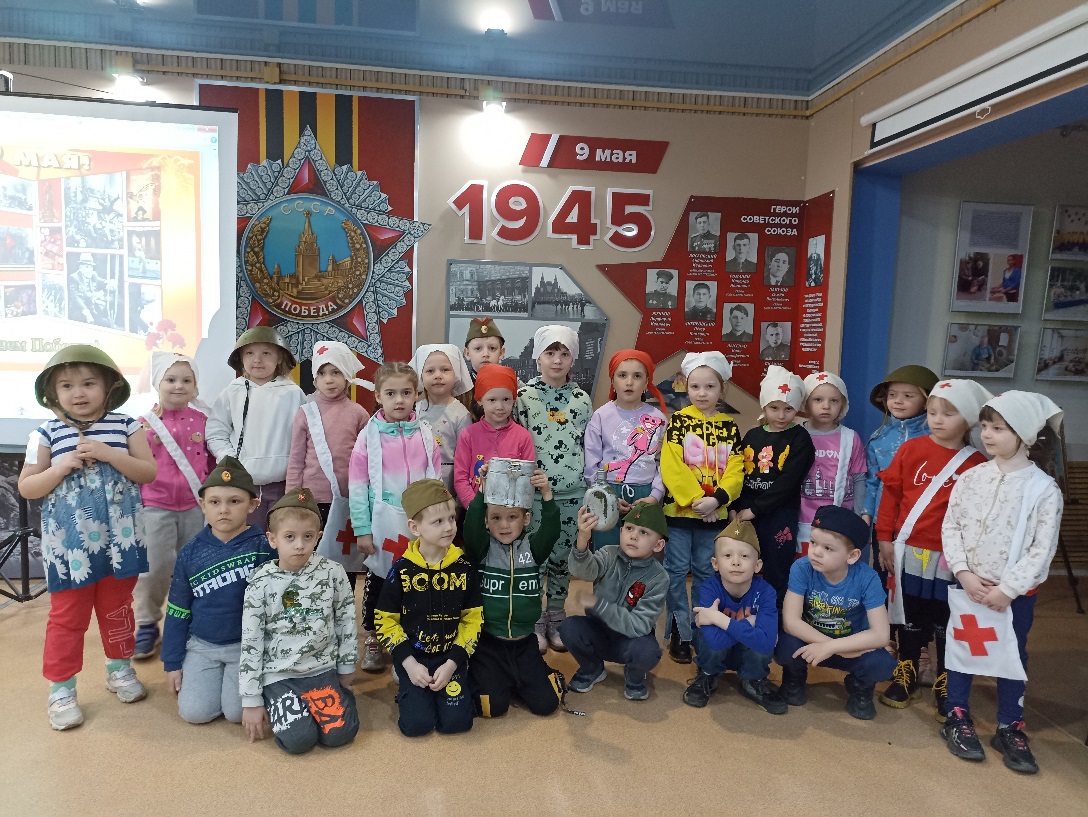 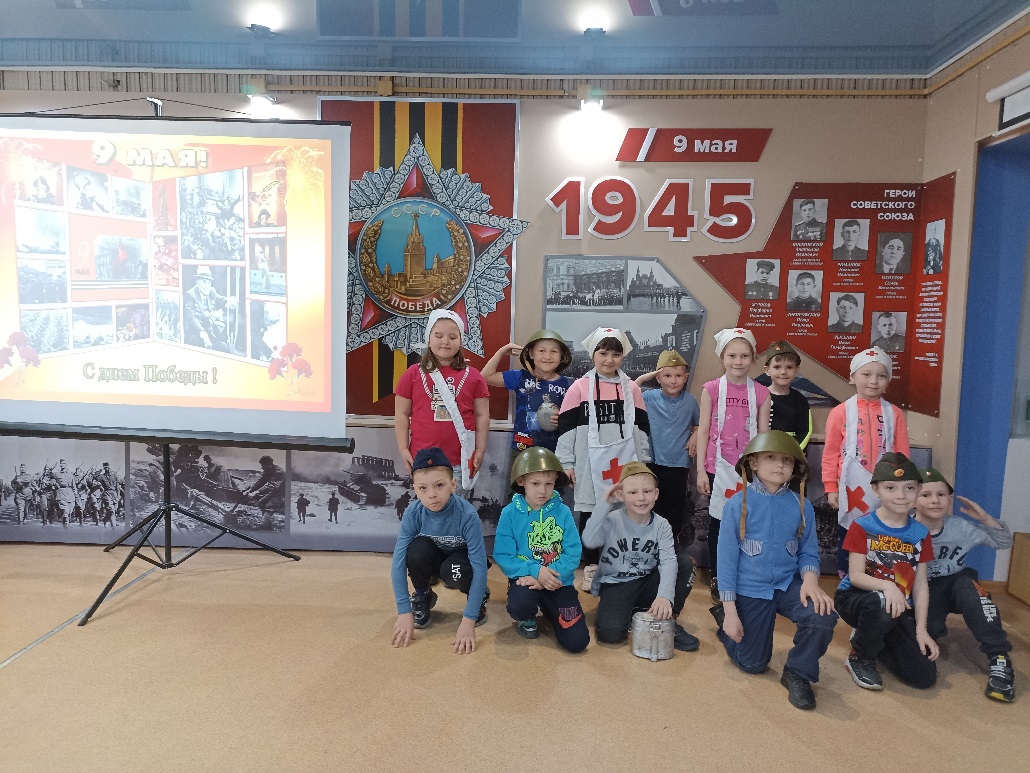 Фотографии музейного мероприятия «Почему 9 мая  - праздник?»
11
Фотогалерея мероприятий
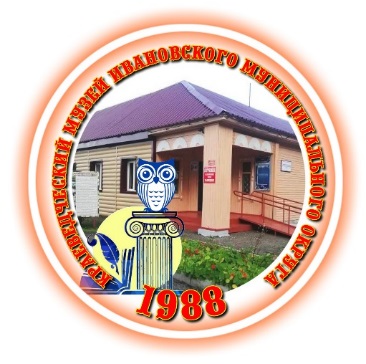 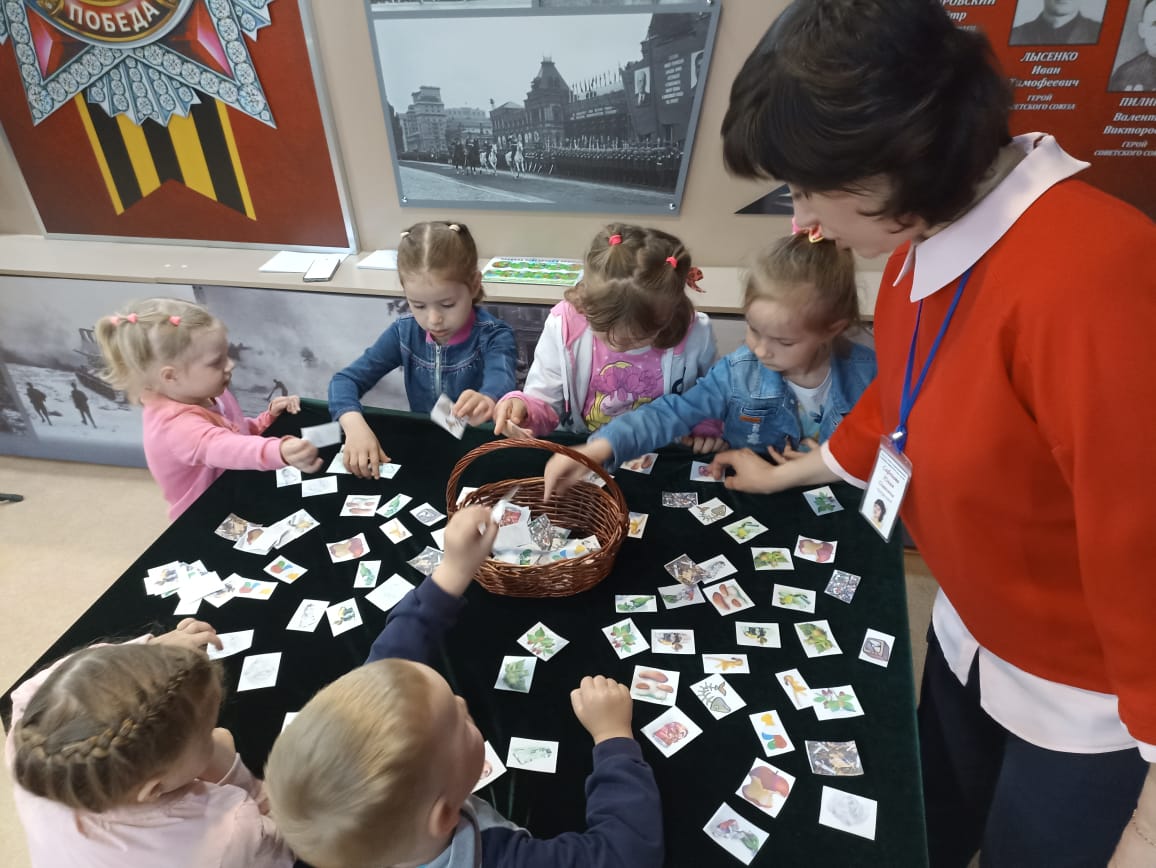 Фотографии музейного мероприятия 
«В мире животных»
12
Развивающая предметно-пространственная среда позволяет организовывать  культурно-образовательные мероприятия как в помещениях  детского сада, так и в экспозиционных залах музея
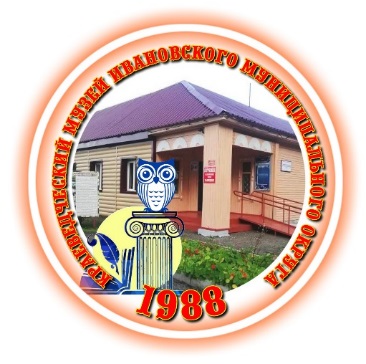 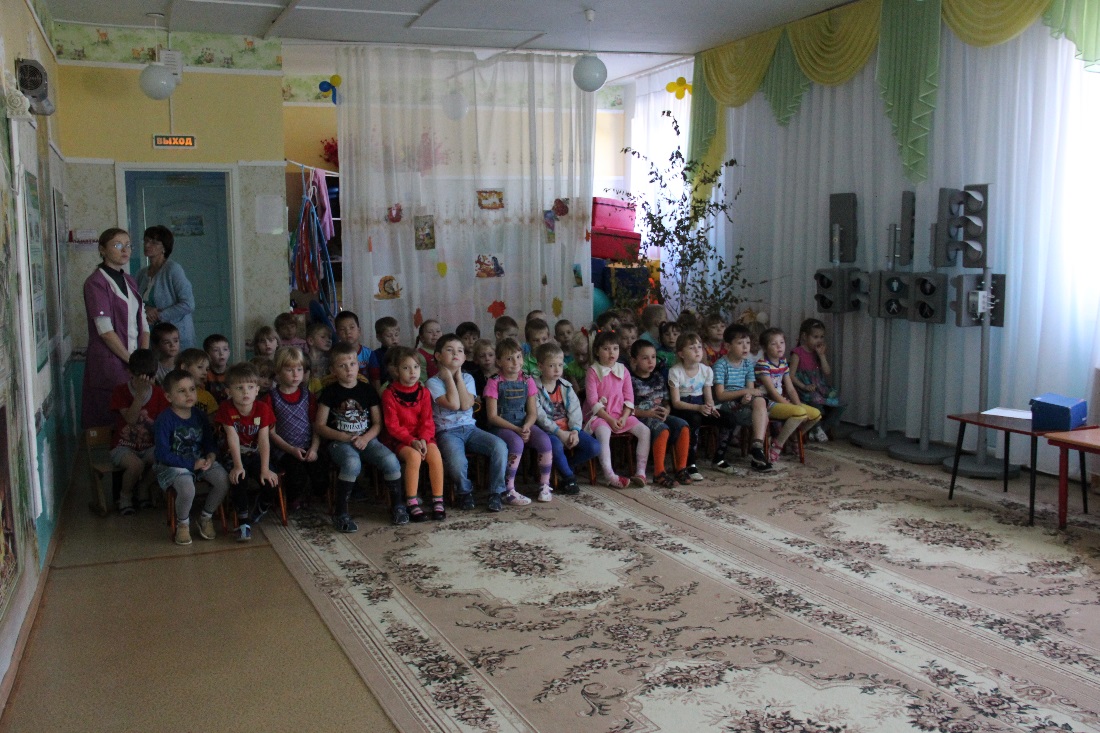 Актовый зал детского сада

Экспозиционный зал музея
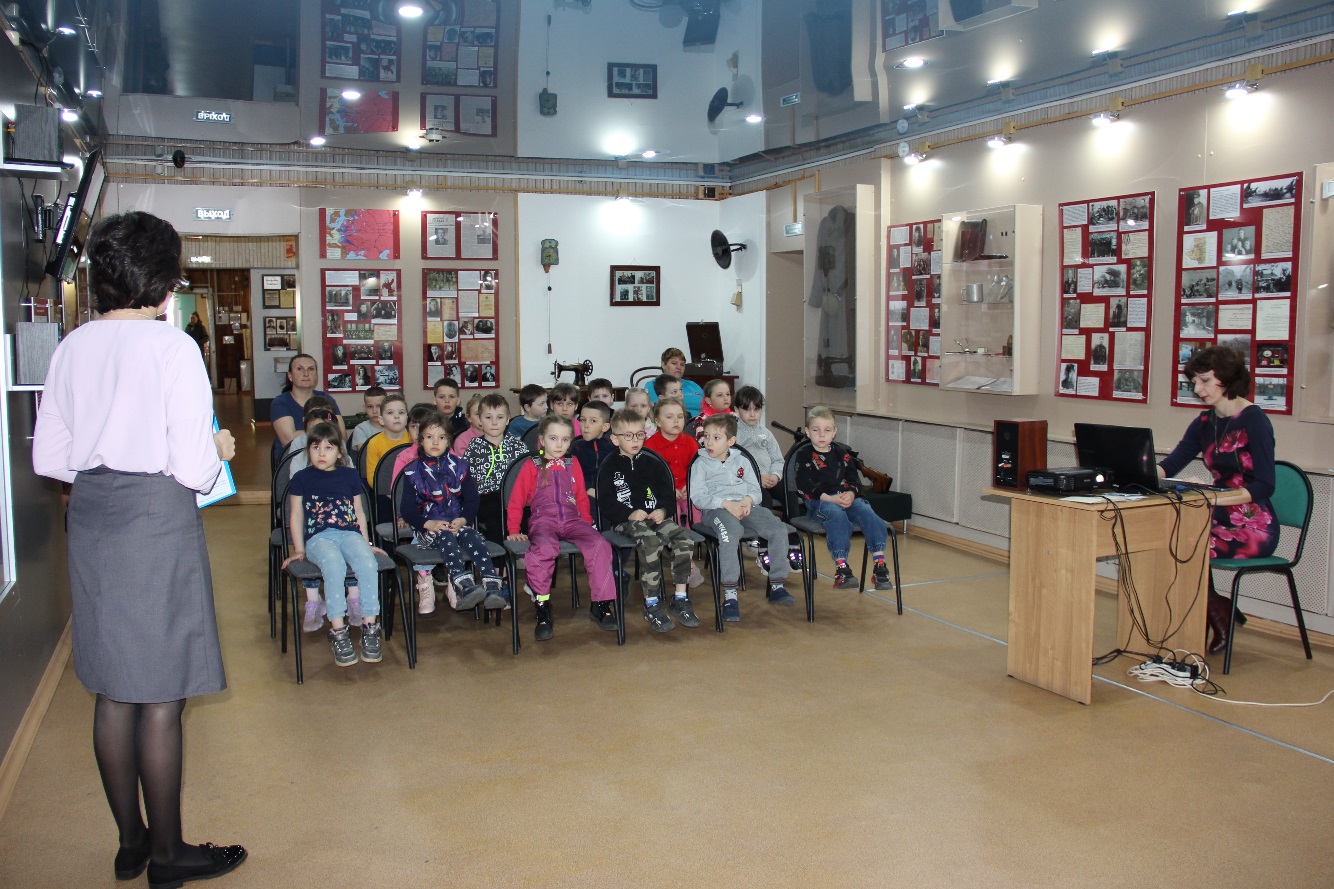 В зависимости от тематики мероприятия, времени года, а также требуемого технического оснащения, мероприятия проводятся либо с выходом специалистов музея в детский сад, либо ребята с воспитателями приходят в музей сами
13